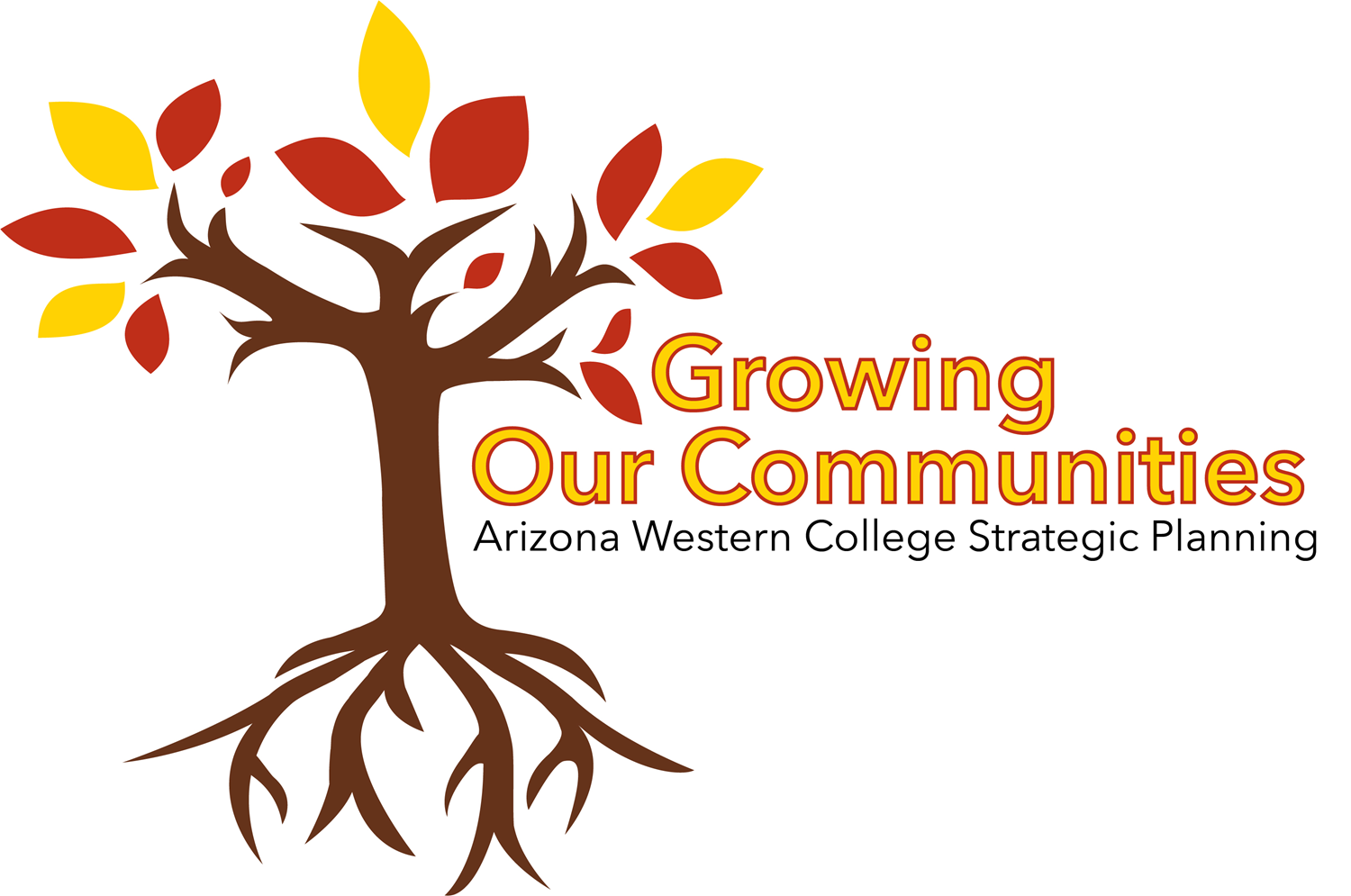 Scan Team Report
Team 4
Apprenticeship & Internship Programs
Reetika Dhawan, Steve Eckert, Joann Chang, Josh Madden
Scope of Scan
We wanted to know how apprenticeship and internship programs will benefit Arizona Western College. More importantly, we wanted to know if these programs will benefit the students of AWC.
Resources Used
ApprenticeshipUSA Toolkit. (n.d.) United States Department of Labor. 	Retrieved from 	https://www.dol.gov/apprenticeship/toolkit/toolkitfaq.htm
Benefits of Internships. (2014). Internship Office. Retrieved from 	https://intern.byu.edu/content/benefits-internships
Lake, R. (2016, October 12). Deciding to Offer Registered Apprenticeship 	Programs. Retrieved from 	https://www.ncwe.org/resource/resmgr/2016_Thurs.../Rebecca_Lake	_-_Offering_RA_.pptx
Lerman, R. (2014). Expanding Apprenticeship Opportunities in the United 	States. Retrieved from 	https://www.brookings.edu/research/expanding-apprenticeship-	opportunities-in-the-united-states/
Impact Statement 1
Apprenticeship programs are used successfully at peer institutions. Graduates of these programs finish with zero debt, and as students they earn a living wage while learning real-world skills for their “sponsor” company. AWC could grow enrollment, bridge the gap in regional workforce needs, and cement ties with industry partners by creating from scratch an apprenticeship program, with particular emphasis in the building trades area.
Impact Statement 2
AWC’s small internship program replicates a powerful “intentional learning activity” used by secondary and post-secondary schools around the globe. Students in internships have higher retention, persistence and success rates; they demonstrate increased confidence and problem-solving skills; and they earn more money in their chosen field. AWC could leverage this existing program and with small investment expand the offerings to more of our students and community partners, to give students hands-on training and a hiring advantage. Other outcomes could include word-of-mouth recommendations for future students, and faculty connection to current market trends to impact curriculum.
Local, State & National Trends (2015/16) Consumer Services
Local, State & National Trends (2015/16)Public Safety
Local, State & National Trends (2015/16)Manufacturing, Construction, Repair, Transportation
Local, State & National Trends (2015/16) Health Services
Local, State & National Comparison
Q&A
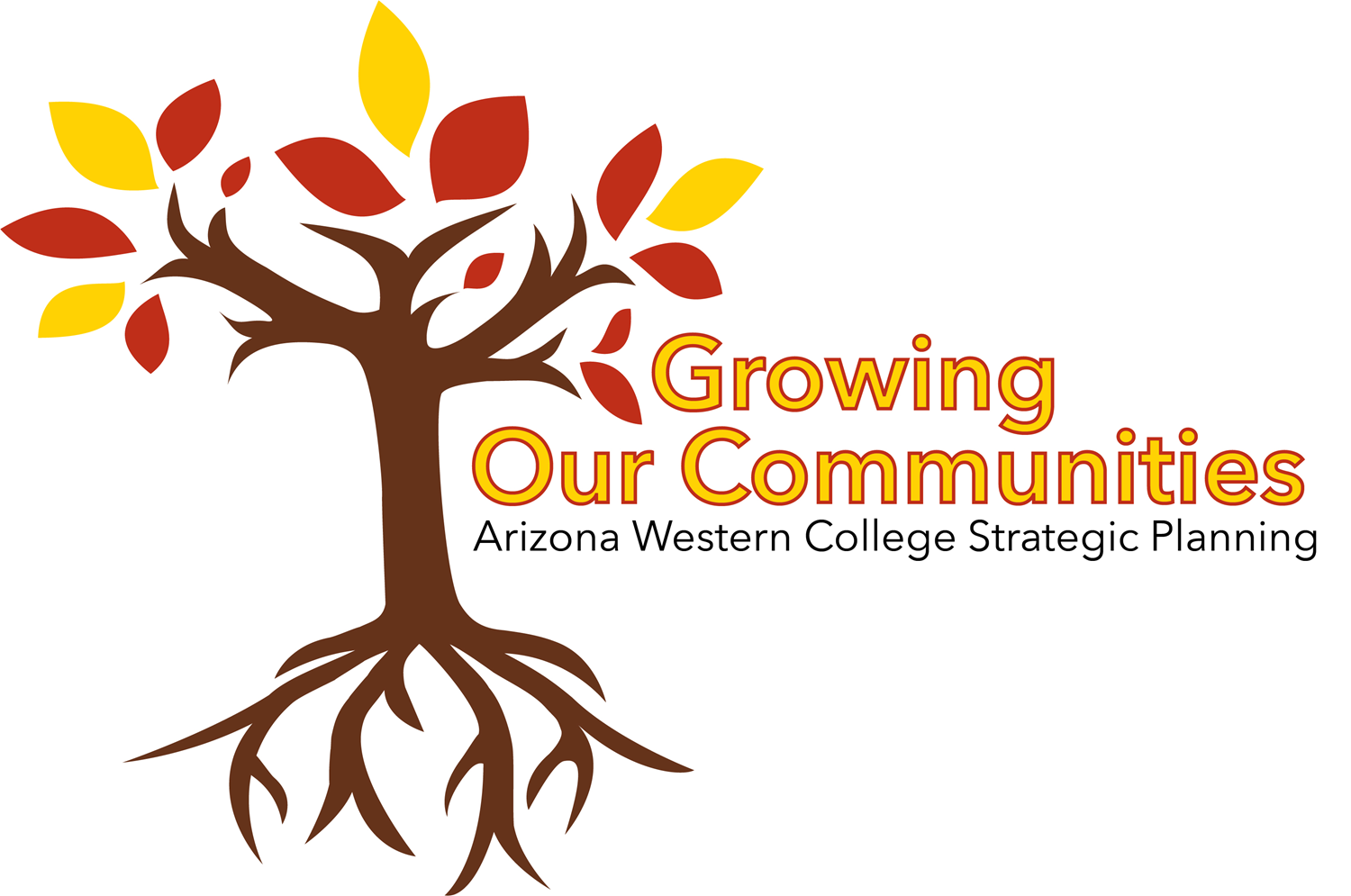